LKr status
R. Fantechi
Lkr components
Detector
Ok, sleeping for 2 years..
Cold since 1998
HV/LV
Readout
Preamplifiers, transceivers, CREAMs
Trigger
Calibration
Hardware, software
High voltage – Low voltage
HV ready to be switched on
Fix one channel of the current monitoring system which seems to be broken
Start with the standard 3000 V value

LV for preamplifier and transceiver almost ok
Need to change fuses to single transceivers and check one regulator card for transceivers
Likely no transceiver to be replaced

DCS for both subsystems ready
Preliminary data using only 75% of channels
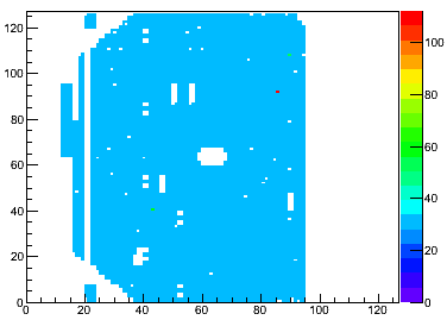 CREAM installation
A fully cabled crate
Black Eth data cables
Green Eth DCS cable
Gray Eth sum cables
Red choke/error  cable
Yellow TTC fiber
Current issues
18 CREAMs still to be delivered at CERN
Faulty modules repaired at CAEN
In some cases, need to redo the production
Additional 5 prototypes available if needed (FW not loadable via VME)
Enough modules to be able to lend some to Mainz for the MUV readout
Firmware refinements under way
Proper handling of choke/error conditions
Fix a problem with TSL handling
Baseline sigma distributions
Preamplifiers /transceiver off
Preamplifiers /transceiver on
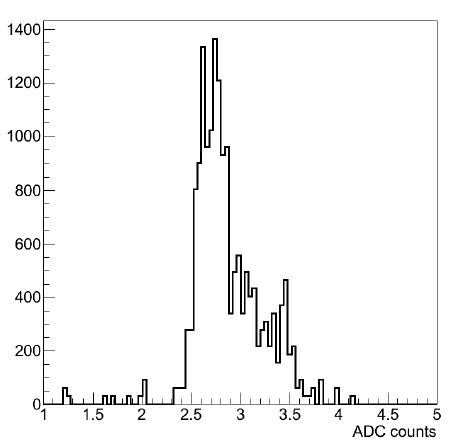 LKr trigger infrastructure
Crates and power supplies arrived, PS to be installed
Cabling done for racks 6,7,8
Two weeks and half needed to complete the cabling
From 15/9
LKr trigger infrastructure
LKr trigger electronics
Teldes available at CERN now
To be ent back to PG for testing
Mezzanine receiver cards
2 preproduction cards assembled and tested
Mezzanine transmitter cards 
2 prototype tested, 4 preproduction PCB being produced this week, 1 week needed and then to be assembled
Cables in preparation
Test bench available for TX/RX cards
Request for a LKr trigger test bench at CERN
Plans for the early days of the run
Calibration hardware
Calibration driver electronics unchanged wrt NA48
Only some cosmetics in connections
The in/out interface for the programming has been changed
From CAMAC/NIM to VME/TALK board
Patch panel for connections
VME software rewritten with C++ classes
Calibration sequence software integrated with the run control
Ready to go
Calibration software
Work going on by Alan and Michal
Migrate NA48 Fortran code to NA62 C++ one
Be ready for the 2014 run
Crosscheck the procedures with 2012 data
Fundamental not only to get calibration constants but also for a continuous check of the performances of the single channels

Eventually be able to prepare digital filter constants for the CREAMs
Strategy
Time alignment of pulses
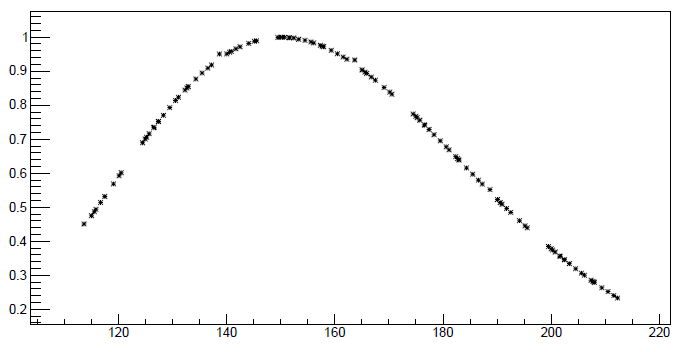 Double Fermi-Dirac fit
Current status